Unit 1　How can we become good learners?
Section B (2a—2e)
Unit 2　How can we become good learners?
Section B (2a—2e)
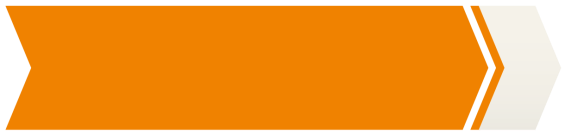 A  教材要点回归
B  知识综合运用
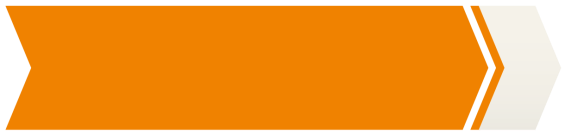 A  教材要点回归
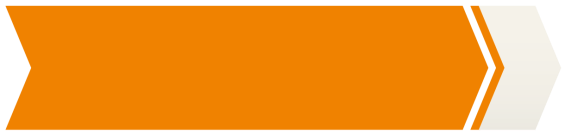 Ⅰ.根据句意及首字母提示补全单词
1．Keeping an English diary can help us improve our writing a________．
2．Natural resources are very important to us, so we should use them w________．
3．We work with our hands and think with our b________．
bility
isely
rains
4．Our teacher asks us to r________ what we have learned before exams.
5．Taizhou and Changzhou are separated by the Yangtze River and a new bridge will c________ the two cites in the near future.
eview
onnect
Ⅱ.用所给单词的适当形式填空
1．Tom is always _______(create) new things. This time he invented a tree­planting machine.
2．David always studies history by_______ (review) the notes he takes in class.
creating
reviewing
3．_______(attention) please! Our headmaster has something important to tell us.
4．When you cross the road, you must pay attention to _______(watch) both sides of the road.
Attention
watching
Ⅲ.根据汉语意思完成句子
1. 对你来说，从错误中学习是一个重要的方法。
It's an important way for you ________ ________ ________ mistakes.
2．他们经常把需要学习的内容与有趣的事情联系起来。
They often ________ what they need ________ ________ ________ something interesting.
to                learn           from
connect                                               to               learn
     with
3．你做得对或者不对并不是那么重要。
________ you did it right ________ wrong ________ ________ important.
4．[2017·十堰改编]阅读不仅能增长我们的知识，而且给我们带来快乐。
Reading can ________ ________ ________ ________ ________， but also bring us pleasure.
Whether                                             or                               isn't               so
not                only          increase           our         knowledge
5．你不可能一夜成名，除非你比其他任何人都努力。
You can't be famous ________ ________ you work ________ than anyone else.
overnight         unless                                harder
B  知识综合运用
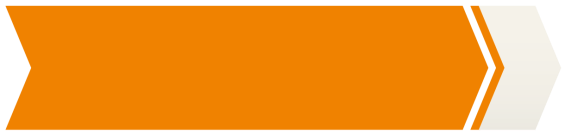 Ⅳ.单项选择
(　　)1.[2018·宜昌改编]—A research suggests that walking helps 
people live longer.
—I quite agree, but it ________ when and how they walk.
A．connects with  				B．pays attention to
C．depends on  				D．compares with
C
[解析] 考查动词短语辨析。句意：“一项调查表明，散步能帮助人活得更长久。”“我非常同意，但它取决于散步的时间和方式。”connect with意为“与……联系起来”；pay attention to意为“注意”；depend on意为“依靠，取决于”；compare with意为“与……比较”。故选C。
(　　)2.[2018·眉山]We find________ impossible for us________ a 
foreign language well in a short time.
A．one; learn  			B．it; to learn
C．that; to learn   			D．this; learning
B
[解析] it 作形式宾语，不定式作真正的宾语。句意：我们发现在短时间内学好一门外语是不可能的。故选B。
(　　)3.—What's the meaning of “secretary”？
—Sorry, I don't know. Let's ________ the word in the dictionary.
A．look at  					B．look for
C．look after  				D．look up
D
(　　)4.If you want to remember the words quickly, you should 
________ a word with its pronunciation. This way it will get much easier.
A．compare  				B．connect
C．share   				D．compete
B
[解析] 考查动词词义辨析。句意：如果你想要快速记住单词，你应该把它和它的读音联系起来。这种方法可能将容易得多。故选B。
(　　)5.Every time we ask Miss Green some questions, she always 
explains them ________ us patiently.
A．in  		B．with  		C．to  		D．on
C
[解析] 考查介词辨析。句意：每次我们问格林女士问题，她总是耐心地向我们解释。explain sth to sb意为“向某人解释某事”。故选C。
(　　)6.[2018·兰州]In summer, food will go bad quickly ________ 
we put it into a fridge. 
A．if  						B．unless
C．as soon as  				D．while
B
[解析] 考查连词词义辨析。if意为“如果”；unless意为“除非，如果不”；as soon as意为“一……就……”；while意为“当……时候，尽管”。根据句意“在夏天，食物很快就会变质________我们把它放进冰箱”可知后半句含有转折之意，故可知此处要表达的是“除非把它(食物)放进冰箱里”，故选unless。
(　　)7.My deskmate is really ________. She likes to take part in 
different activities after school.
A．active  					B．quiet
C．lazy  					D．honest
A
[解析] 考查形容词词义辨析。句意：我的同桌真的________。她喜欢在放学后参加不同的活动。由后句可知她很活跃。故选A。
(　　)8.[2018·曲靖]Learning is a lifelong journey because it brings ________ every day.
A．new something  			B．something new 
C．anything new   			D．new anything
B
[解析] 考查不定代词和形容词的用法。句意：学习是终身的旅行，因为它每天都带来新的东西。形容词修饰不定代词时，要位于其后，这是一个肯定句，故只有选项B符合题意。
(　　)9.Sleeping is a popular way ________ among students.
A．relax  				B．relaxed
C．relaxing  				D．to relax
D
[解析] 考查非谓语动词。句意：睡觉是受学生欢迎的放松方式。此处是动词不定式作后置定语。故选D。
(　　)10.Good learners aren't afraid________ making mistakes. They learn ________ mistakes instead.
A．of; from  			B．from; of 
C．to; from   			D．of; with
A
[解析] 考查介词与形容词、介词与动词构成的短语。be afraid of doing sth意为“害怕做某事”，learn from意为“向/从……学习”。故选A。
Ⅴ.完形填空
How do I study English?
English is my favorite subject, and I am the best English student in my class.Do you want to know __1__ to study English?
First, in my free time, I often read stories and jokes in English magazines and newspapers.It __2__ to improve my writing and reading abilities.
Second, I __3__ a diary in English.I just write __4__ what I do, what I see and what I think __5__ every day. I try my best to express__6__ in simple words.This helps me to improve my writing ability a lot and form the habit of __7__ in English.
Finally, I enjoy listening to English songs.It helps me get relaxed and __8__ great.At the same time, it helps me __9__ my listening ability.
I'm sure you also have some __10__ ways to study English, right? Can you tell me?
(　　)1.A.how  		B．why		C．when  		D．where
(　　)2.A.hopes  	B．helps  		C．makes  	D．gives
(　　)3.A.make  				B．keep			
C．have  				D．memorize
(　　)4.A.down  	B．back  		C．for  		D．in
(　　)5.A.over  					B．up  			
C．/  					D．at
A
B
B
A
C
(　　)6.A.us  		B．me  		C．myself  	D．mine
(　　)7.A.listening  				B．speaking		
C．thinking  				D．looking
(　　)8.A.feel  		B．find  		C．get  		D．turn
(　　)9.A.to  		B．with  		C．out  		D．on
(　　)10.A.others  				B．best			
C．another  				D．good
C
C
A
B
D
Ⅵ.任务型阅读
Note­taking is a skill that can help you do well in all your schoolwork. It can make you confident when you are studying.
·Write down key facts. If your teacher writes notes on the blackboard, that's great. You can copy them or write down the most important facts of all the class. Different teachers do things differently. For example, some teachers may focus on lots of dates and facts in class, but they only write the important ones on the blackboard. Other teachers may not write anything down, but they may repeat something important again and again.
·Ask. Don't be afraid to ask your teacher to repeat what you miss. If your teacher speaks too fast and you can't follow what he is saying, you can ask him after class. 
·Compare. Comparing your notes with your classmates' can be good for your learning. It can also help you and your classmates correct some mistakes.
·Organize. Note­taking also needs organization. Keep notes for each subject in one notebook so that you can find everything easily when a test comes. 
·Good note­taking takes time. If you decide to recopy your notes every evening, you'll surely have less time to watch TV. But you'll save time in the coming test.
1、2题完成句子；3题简略回答问题；4题找出并写下第二段的主题句；5题将文中画线句子译成汉语。
1．There are ________________ main points about note­taking in this passage.
2．Comparing your notes with your classmates' can ________________ your learning.
five/5
be good for
3．Why should we keep notes for each subject in one notebook?
______________________________________________________
4．______________________________________________________
5．______________________________________________________
Because we can find everything easily when a test comes.
Write down key facts.
其他老师也许不写任何东西，但是他们可能一遍又一遍地重复重要的东西。
谢 谢 观 看！